DIRECTIVE 2013/55/EU  - Common Training Framework (CTF)
INTRODUCTION TO THE
FEANI REGISTRATION AND
THE EUR ING

November 2021
KAZSEE Webinar, FEANI certification of Engineering Programs and Professional Engineers (EUR ING), 7 December 2021
1
DIRECTIVE 2013/55/EU  - Common Training Framework (CTF)
Introduction to the FEANI EUR ING
What is FEANI? 
A federation of professional engineers that unites national engineering associations from 33 European Higher Education Area (EHEA) countries, representing the interests of over 6 million professional engineers
Striving for a single voice for the engineering profession in Europe affirming and developing the professional identity of engineers
Facilitating the mutual recognition of engineering qualifications in Europe and strengthening the position, role and responsibility of engineers in society
KAZSEE Webinar, FEANI certification of Engineering Programs and Professional Engineers (EUR ING), 7 December 2021
2
DIRECTIVE 2013/55/EU  - Common Training Framework (CTF)
FEANI EEED Procedures
What is the EEED?
The European Engineering Education Database (previously INDEX) lists the institutions of engineering higher education (HEIs) in European countries represented within FEANI, and their engineering programmes, which are all recognized by FEANI as fulfilling the mandatory education requirements for the EUR ING title. There are two ways for the NM for bringing programmes to the EEED:
Excel Sheets for Programme Evaluation
Evaluation of the Country’s Education System
KAZSEE Webinar, FEANI certification of Engineering Programs and Professional Engineers (EUR ING), 7 December 2021
3
DIRECTIVE 2013/55/EU  - Common Training Framework (CTF)
FEANI EEED Procedures
What are the different options for EEED inclusion?
Individual Excel Sheets for Programme Evaluation NMC fills and submits for an EMC meeting  EMC sets up a WG  EMC approves  NMC submits the specific programme to the EEED      the FEANI secretariat validates it to be on-line
An Evaluation Report of the Country’s Education System (Remote Maintenance) NMC fills and submits for an EMC meeting  EMC sets up a WG   EMC approves = “EEED Remote Maintenance”, valid for 5 years  NMC can submit programmes which are automatically on-line
Note: EUR-ACE labelled programmes are directly included in the EEED, via ENAEE.
KAZSEE Webinar, FEANI certification of Engineering Programs and Professional Engineers (EUR ING), 7 December 2021
4
DIRECTIVE 2013/55/EU  - Common Training Framework (CTF)
FEANI EEED Procedures
1. EEED Inclusion based on Programme Evaluation Sheets
EMC WG analysis of Programme Submissions based on the Programme Evaluation Sheets (minimum requirements):
Basic sciences (Mathematics, Physics, Chemistry, Biology, Geology, ...):- must represent  a minimum of 20% of the overall ECTS- Higher Mathematics (linear algebra, analytical geometry, differential and integral calculus, numerical analysis, operational research, discrete mathematics, statistics, ...) must represent a minimum of 24 ECTS
Engineering subjects:- must correspond to a minimum of 60% or 50% of the overall ECTS, if its duration is 3U or longer, respectively
Non-technical subjects (communication skills, economics, management, law, safety, environment, languages, etc) - must correspond to a minimum of 10% of the overall ECTS
One subject may be integrated/embedded in more than one of the above classifications, contributing with its ECTS to them
Note: If the NM proposal is more than 7 programmes, the WG will select a sample of 7 programmes for Programme Evaluation Sheets, representing all the different disciplines, in particular border cases and programmes of shorter duration.
KAZSEE Webinar, FEANI certification of Engineering Programs and Professional Engineers (EUR ING), 7 December 2021
5
DIRECTIVE 2013/55/EU  - Common Training Framework (CTF)
FEANI EEED Procedures
1. EEED Inclusion based on Programme Evaluation Sheets
KAZSEE Webinar, FEANI certification of Engineering Programs and Professional Engineers (EUR ING), 7 December 2021
6
DIRECTIVE 2013/55/EU  - Common Training Framework (CTF)
FEANI EEED Procedures
1. EEED Inclusion based on Programme Evaluation Sheets
The excel sheet automatically calculates the percentages (example):
Summary of the Programme Evaluation Sheets for FCD/SCD/Integrated pre-Bologna programmes
KAZSEE Webinar, FEANI certification of Engineering Programs and Professional Engineers (EUR ING), 7 December 2021
7
DIRECTIVE 2013/55/EU  - Common Training Framework (CTF)
FEANI EEED Procedures
2. EEED Inclusion based on Evaluation of the Country’s Education System: “Remote Maintenance” Permission
If the programmes have been submitted to a professional accreditation system, EMC can compare that system with FEANI procedures and take the decision if programmes will be automatically accepted  Evaluation Template for Education Systems 
This is not an accreditation process. Instead, the focus of the evaluation process for the country is on:
The existence of accreditation processes for  higher level education  (EQF level 5+)
The existence of accreditation processes for  specifically for science and engineering programmes
The existence of a quality assurance process for programmes delivered by Higher Education Institutions (HEI)
The existence of quality assurance process for programmes delivered by HEIs  specifically for science and engineering programmes
The status of regulation of the engineering profession in the country
KAZSEE Webinar, FEANI certification of Engineering Programs and Professional Engineers (EUR ING), 7 December 2021
8
DIRECTIVE 2013/55/EU  - Common Training Framework (CTF)
FEANI EEED Procedures
Evaluation of the Country’s Education System: “Remote Maintenance”
Overview of the information required:
Brief overview of the Country- history of accreditation, founding and continuing constituencies, financing, administration, governance, uptake of accreditation by HEIs, comparison of policies, procedures, and criteria with those of other Accord signatories, program visitor qualifications, training, etc
The evaluation activities of the EMC team members involved- description of the activities of the review panel (examination of documentation, meetings with System representatives, etc.)
The report of the team, for instance- description of the System accreditation system- an overview of the visits that were observed- an assessment of the System’s compliance with its stated policies and procedures- an explanation of the evolution of or recent changes to policies and criteria- any other issues that the review team believes should be highlighted- the recommendation to Accord signatories, and observations- suggestions for improvement, if warranted
KAZSEE Webinar, FEANI certification of Engineering Programs and Professional Engineers (EUR ING), 7 December 2021
9
CTIVE 2013/55/EU  - Common Training Framework (CTF)
FEANI EEED Procedures
Evaluation of the Country’s Education System: “Remote Maintenance”
Information required by EMC WG from NMC – example: “Accreditation processes for higher level education (EQF level 5+)”:
 Does a national accreditation system exist? Is it mandatory or voluntary?
Who operates the accreditation system?
The accreditation process – what is the frequency of accreditation? How many members on the accreditation panel?
Is the accreditation system prescriptive or outcome based?
If possible, provide details of key programmes components, e.g. 10 ECTS on mathematics, 20 on science
What fields does the accreditation cover? e.g. engineering, science humanities, etc.
Is the accreditation system based on EUR-ACE or similar system?
Is the accreditation body independent of HEI and government bodies?
KAZSEE Webinar, FEANI certification of Engineering Programs and Professional Engineers (EUR ING), 7 December 2021
10
RECTIVE 2013/55/EU  - Common Training Framework (CTF)
Introduction to the FEANI EUR ING
The EUR ING title delivered by FEANI is designed as a guarantee of competence for professional engineers, in order
to facilitate the movement of practicing engineers and to establish a framework of mutual recognition of qualifications to enable engineers who wish to practice outside their own country to carry with them a guarantee of competence
to provide information about the various formation systems of individual engineers for the benefit of prospective employers
to encourage the continuous improvement of the quality of engineers by setting, monitoring and reviewing standards
Educational and professional systems in Europe vary considerably – differing systems can co-exist
KAZSEE Webinar, FEANI certification of Engineering Programs and Professional Engineers (EUR ING), 7 December 2021
11
Introduction to the FEANI EUR ING
The EUR INGs are kept in the FEANI Register, a database maintained by the Secretariat General in Brussels. Currently some 34.000 European Engineers are listed in the Register.
The European Commission, in a Statement to the European Parliament, has recognized the FEANI Register and the EUR ING title as valuable tools for the recognition of national diplomas among Member States.
The qualification of the engineer requires an approved engineering education, but full professional competence is only reached after gaining valid professional experience.
KAZSEE Webinar, FEANI certification of Engineering Programs and Professional Engineers (EUR ING), 7 December 2021
12
Introduction to the FEANI EUR ING
Professional Competence
Engineers should demonstrate having achieved competence in :
Knowledge and Understanding
Engineering Analysis
Investigations
Engineering Design
Engineering Practice
Transferable Skills
KAZSEE Webinar, FEANI certification of Engineering Programs and Professional Engineers (EUR ING), 7 December 2021
13
Introduction to the FEANI EUR ING?
Procedure for EUR ING applications
The EUR ING candidate submits an application (e-application tool on the FEANI website)
The application is reviewed and validated by a FEANI National Monitoring Committee (NMC)
The FEANI European Monitoring Committee (EMC) reviews and accepts or not, the application
The FEANI Secretariat issues the EUR ING certificate and sends it to the NMC
NMC liaises with the EUR ING applicant accordingly

Not accepted applications can be re-submitted if information is missing
KAZSEE Webinar, FEANI certification of Engineering Programs and Professional Engineers (EUR ING), 7 December 2021
14
Introduction to the FEANI EUR ING
Prerequisites for the EUR ING
Candidates must be a member of one of the FEANI National Member Organizations
Applications are sent to the National Monitoring Committee (NMC) in the country where he/she holds membership
NMCs can be contacted for more information and guidance
KAZSEE Webinar, FEANI certification of Engineering Programs and Professional Engineers (EUR ING), 7 December 2021
15
Introduction to the FEANI EUR ING
Prerequisites for the EUR ING
Engineering Education: must provide a thorough knowledge of the principles of engineering, based on mathematics, physics and computer science, appropriate to the discipline
Professional Engineering Education: the solution of problems requiring the application of engineering science
KAZSEE Webinar, FEANI certification of Engineering Programs and Professional Engineers (EUR ING), 7 December 2021
16
DIRECTIVE 2013/55/EU  - Common Training Framework (CTF)
Introduction to the FEANI EUR ING
EUR ING Criteria
The qualification of the engineer first requires an approved engineering education. But full professional competence is only reached after gaining valid professional experience:
For “normal cases”: a minimum total period of seven years' formation (education and experience), after a secondary education at a high level normally awarded at the age of about 18 years 			18 + 3 years Educ. + 2 years Educ./Exp. + 2 years Ex = 7 years
Minimum three years of engineering education successfully completed by an official degree, in a discipline/programme and given by a university or other recognized body at university level, recognised by FEANI (see the FEANI EEED)
Minimum two years of valid professional experience
KAZSEE Webinar, FEANI certification of Engineering Programs and Professional Engineers (EUR ING), 7 December 2021
17
DIRECTIVE 2013/55/EU  - Common Training Framework (CTF)
EUR ING 2.0
Why now an Up-date ?
Have a more valuable product for engineers and 	employers 	(more countries and nationalities, different age categories)
 	Re-evaluate and up-date the assessment criteria while 	encouraging engineers to participate in LLL and CPD
 	Improve the user-friendliness in applying for the EUR ING 	and reduce the administration for the NMCs related to it
 	Facilitate and promote e-applications vs hard copy files
 	Increase the number of EUR ING applications
KAZSEE Webinar, FEANI certification of Engineering Programs and Professional Engineers (EUR ING), 7 December 2021
18
DIRECTIVE 2013/55/EU  - Common Training Framework (CTF)
EUR ING 2.0
What will change ?
“EUR ING Title” will be renamed “EUR ING Certificate” 
Validity of the Label will be restricted to five years
Certificate is due for renewal after five years upon which new evidence of CPD is required
A new framework for “special cases” entitled “Career Learning Assessment (CLA) will be applied for applicants having pursued the “individual route” and meeting a number of “learning outcomes” in line with those coming from more standard routes
KAZSEE Webinar, FEANI certification of Engineering Programs and Professional Engineers (EUR ING), 7 December 2021
19
DIRECTIVE 2013/55/EU  - Common Training Framework (CTF)
EUR ING 2.0
What will change ?
The sum of 7 years (education + experience) remains valid, but  the “individual route” sees the required 15 years of professional experience reduced to 10 years with CPD
A new Electronic Application Tool will be developed with a direct connection to a new EUR ING Database as well as to the EEED, which will speed up the verification process
EUR ING holders will have access to the EUR ING Database to update their profile at any time, while respecting GDPR
The EUR ING Database will notify the NMCs when renewals are due, with an alert mechanism. NMCs should maintain a national EUR ING Database or Register.
KAZSEE Webinar, FEANI certification of Engineering Programs and Professional Engineers (EUR ING), 7 December 2021
20
The DIRECTIVE 2013/55/EU  - Common Training Framework (CTF)
EUR ING 2.0
What will change ?
9. The lay-out and overall presentation of the EUR ING Certificate will be different and include the following clause to avoid national conflicts and/or confusion : 
	
“Herewith FEANI recognizes that the EUR ING holder has acquired the necessary qualifications and/or professional engineering experience to be considered a European Engineer. This certification can however not be used as guaranteed compliance to specific national legislation in all European markets (such as very specific activities, use of the title, etc.)

10. The EUR ING 2.0 will require a new acquisition fee and include a renewal fee to be determined at national level. The FEANI CS takes a commission of EUR 200,- with EUR 100,- for a renewal.
KAZSEE Webinar, FEANI certification of Engineering Programs and Professional Engineers (EUR ING), 7 December 2021
21
DIRECTIVE 2013/55/EU  - Common Training Framework (CTF)
EXAMPLE OF AN EUR ING CERTIFICATE
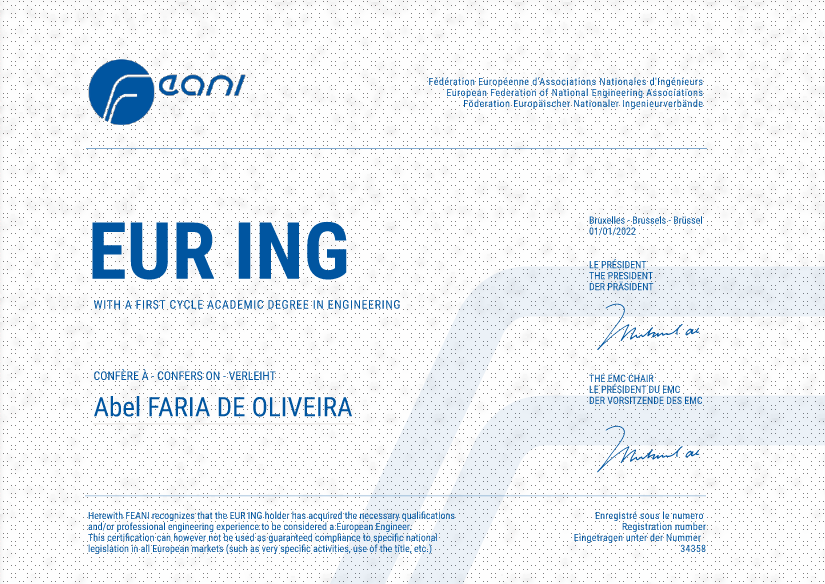 KAZSEE Webinar, FEANI certification of Engineering Programs and Professional Engineers (EUR ING), 7 December 2021
22